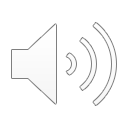 13. Martha Gets Mad
Part 2
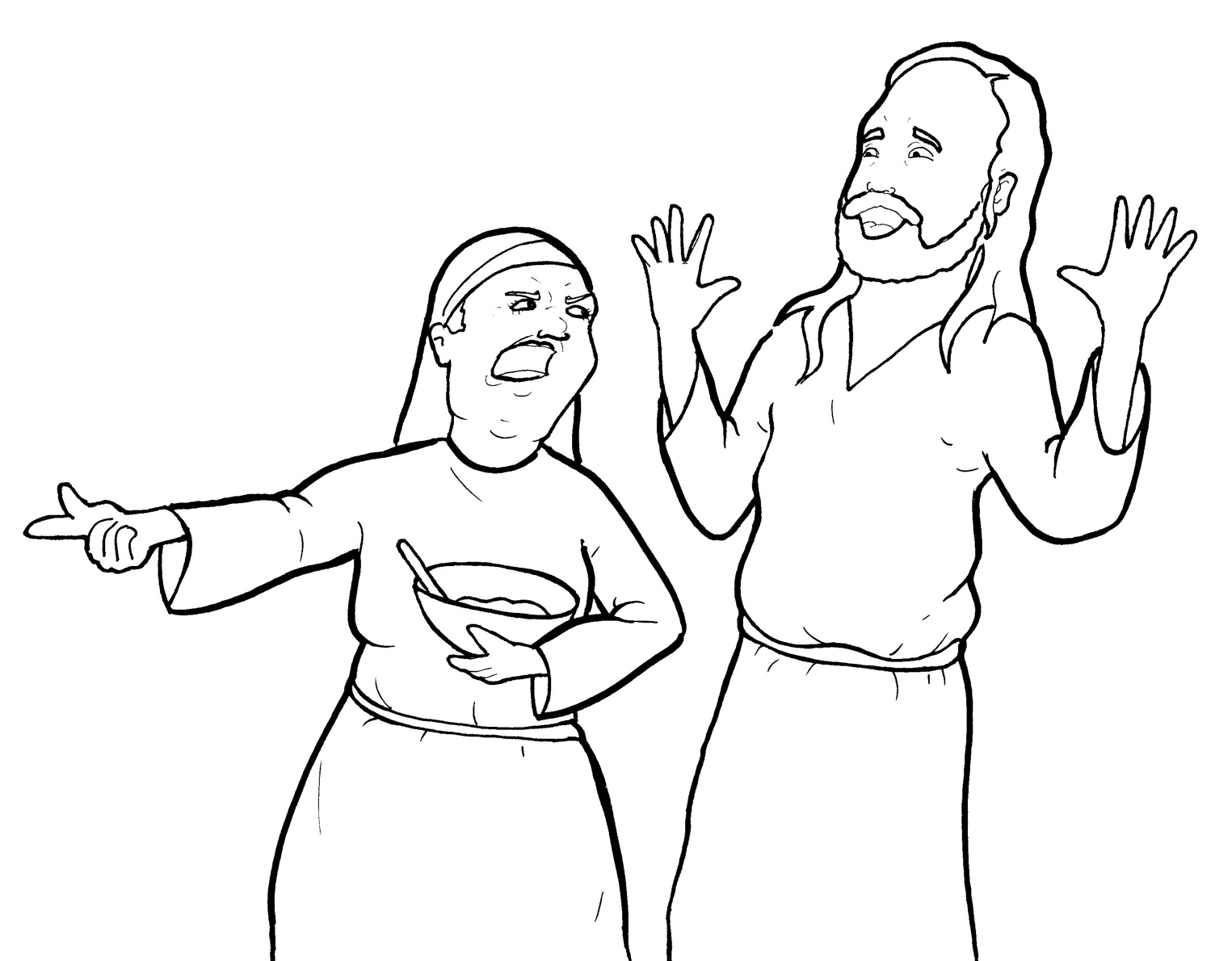 New Words
Rule Breakers
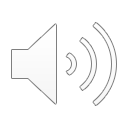 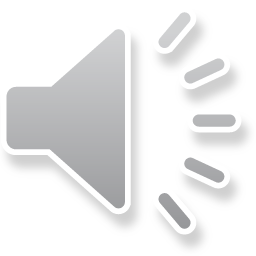 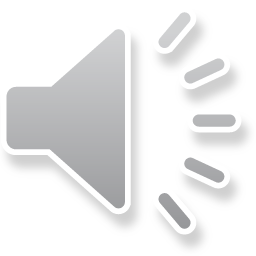 Other Sounds – Soft C
ce, ci, cy make the soft sound
cent
city
fancy
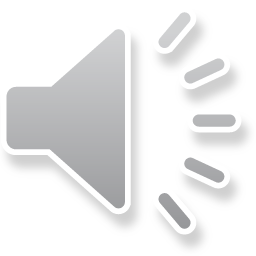 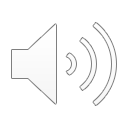 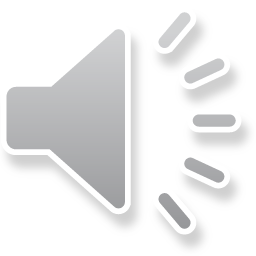 dis ci ples
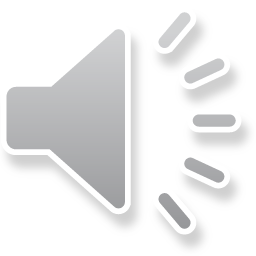 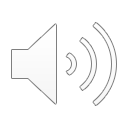 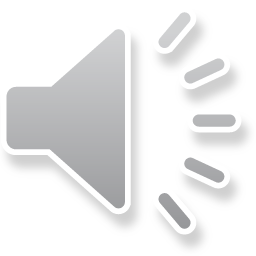 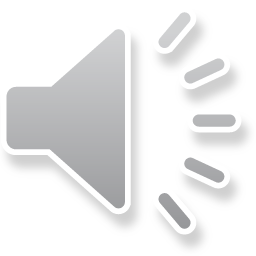 Other Sounds – Soft G
ge, gi, gy often make the soft sound
giant
gentle
gym
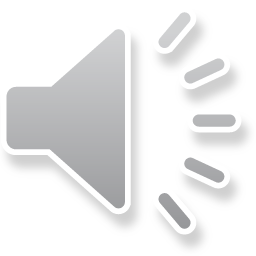 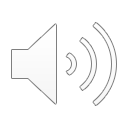 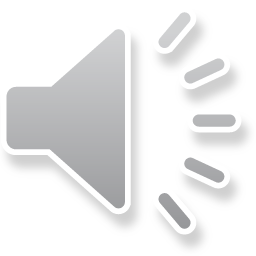 vil lage
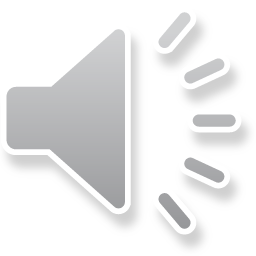 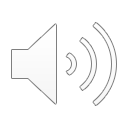 Silent Letters
listen
talk
answered
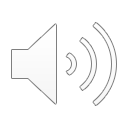 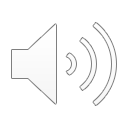 Contractions
The first word stays the same, 
and the apostrophe takes the place 
of the missing letters in the second word.
n’t
do
=
not
do
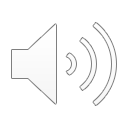 Change y to i + suffix
worried
replied
fried
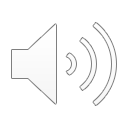 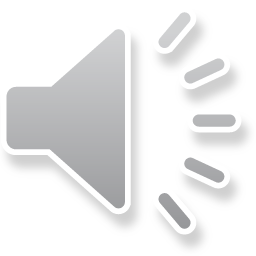 Rule Breakers
These words do not follow phonetic patterns.
from
said
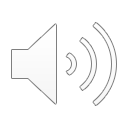 do
his
to
was
into
welcome
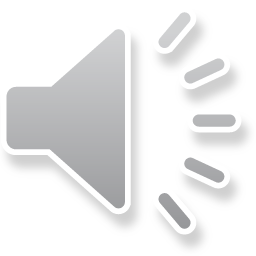 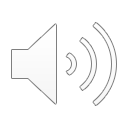 is
are
the
of
they
floor
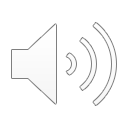 your
there
who
their
what
you
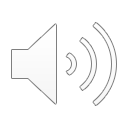 one
many
loved
only
busy